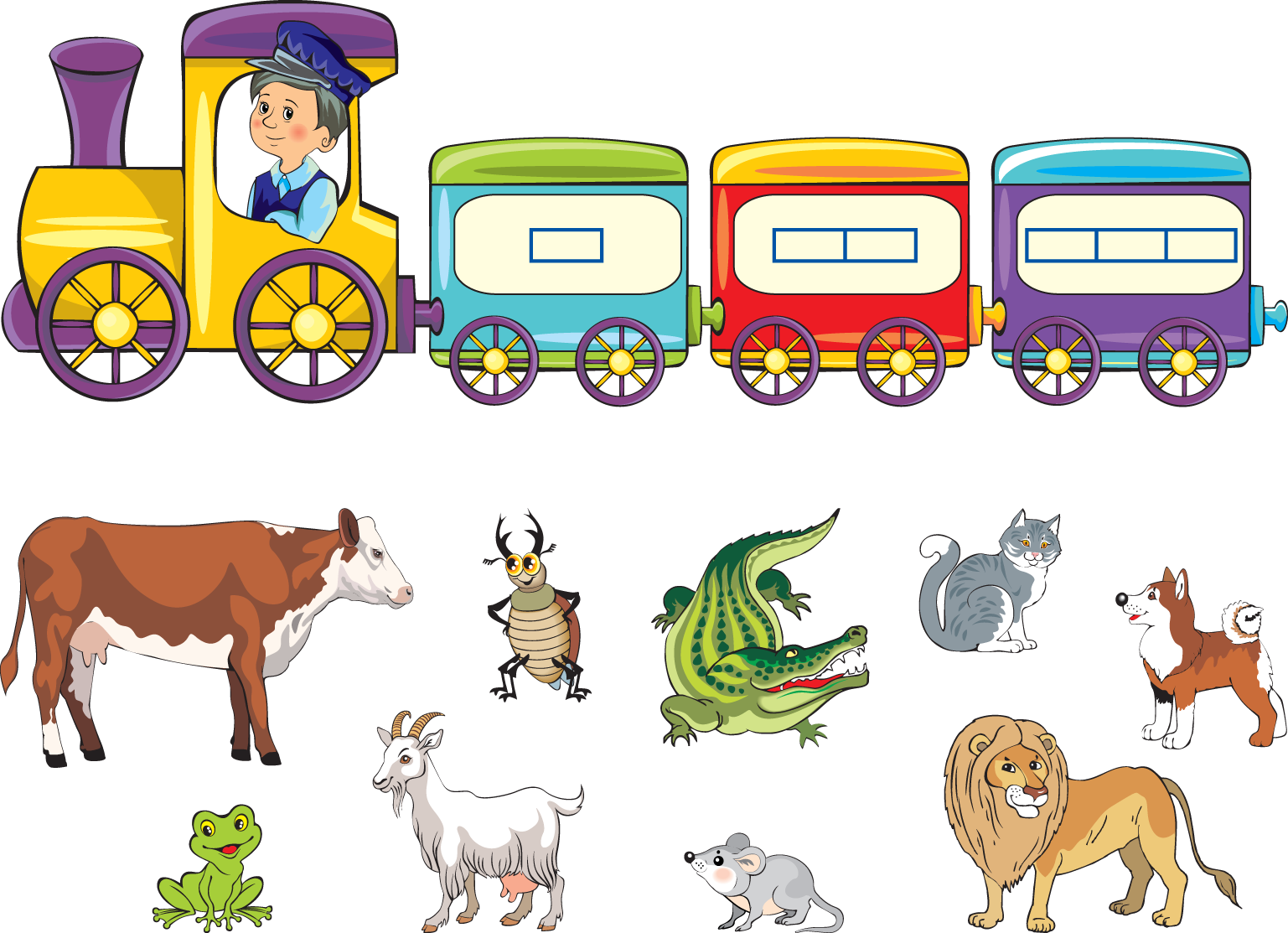 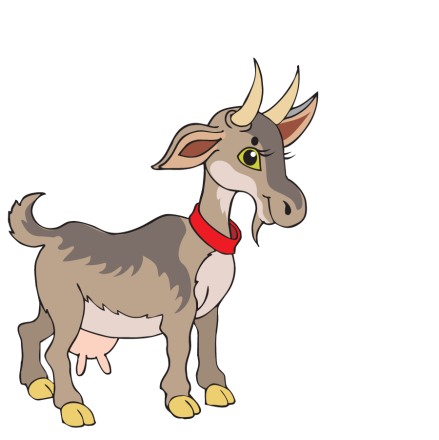 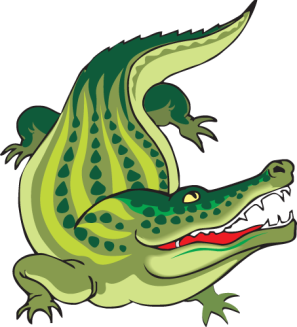 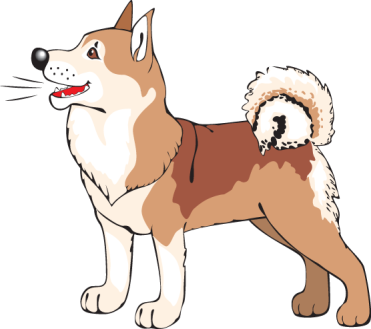 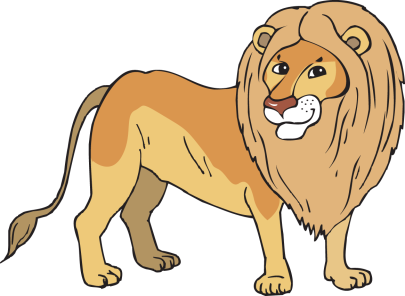 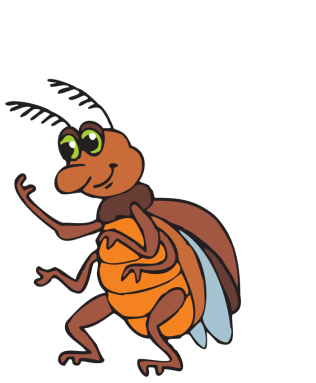 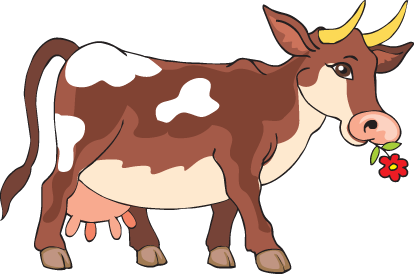 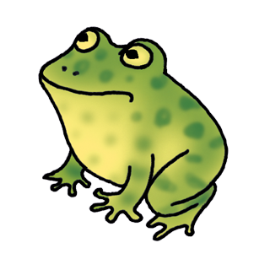 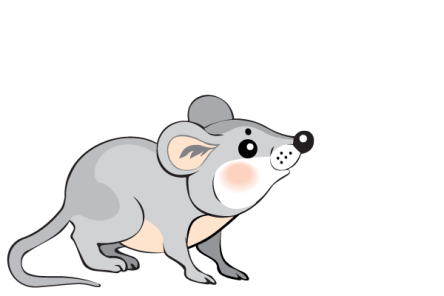 Допоможіть кожному пасажирові знайти свій вагон відповідно до кількості складів у їхніх назвах.
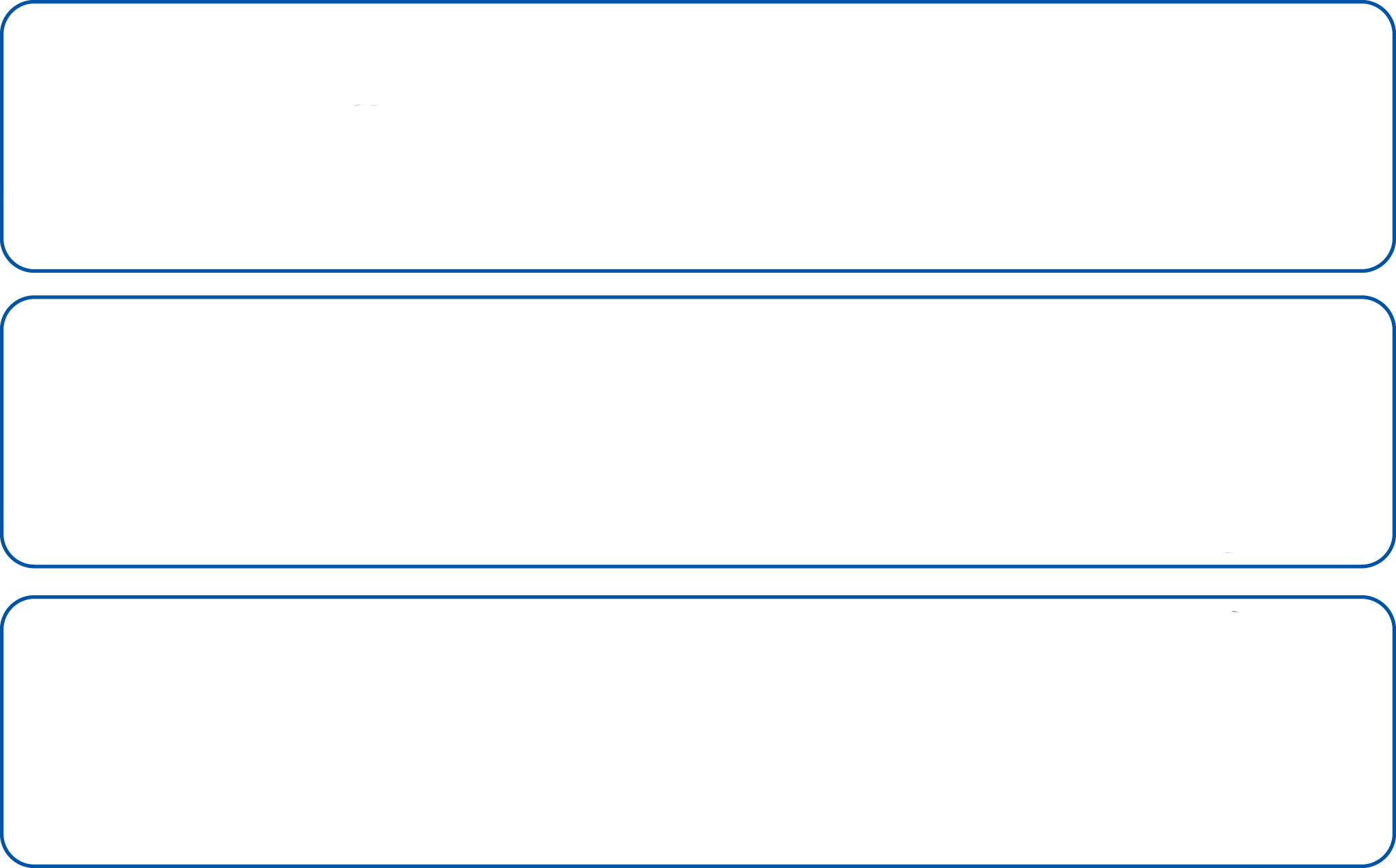 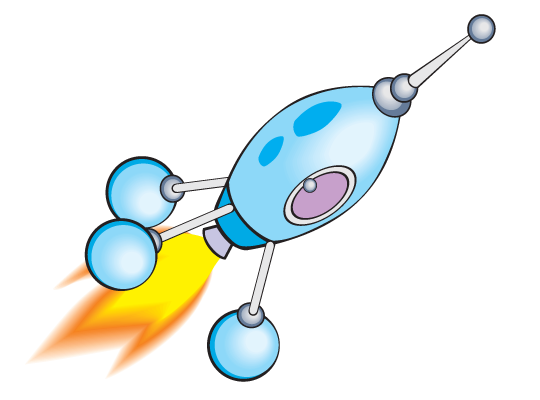 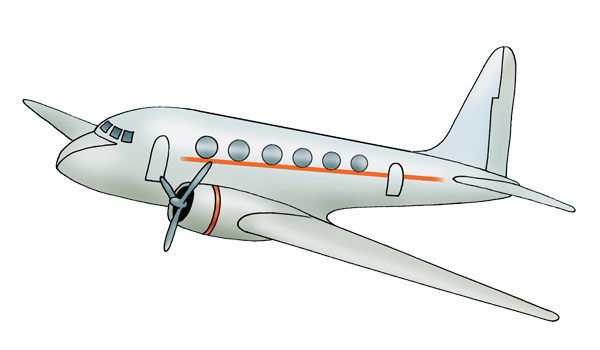 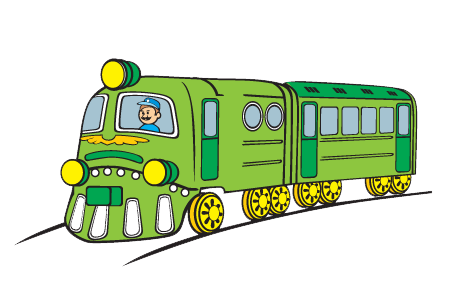 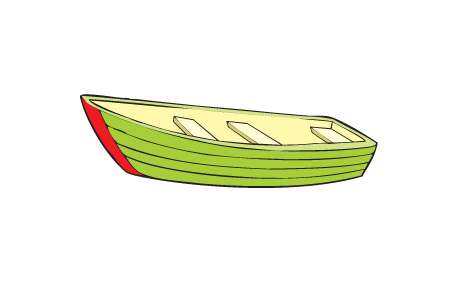 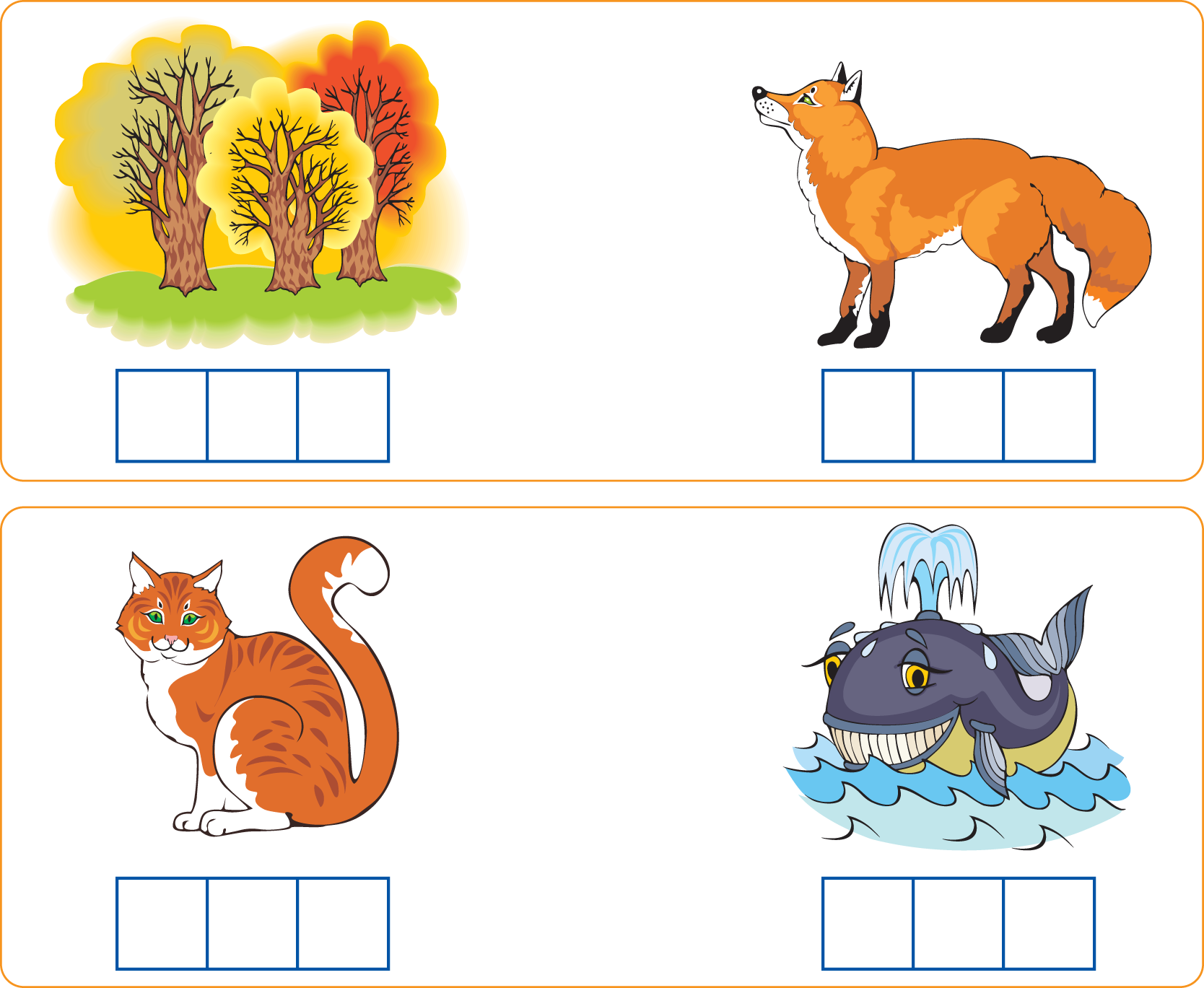 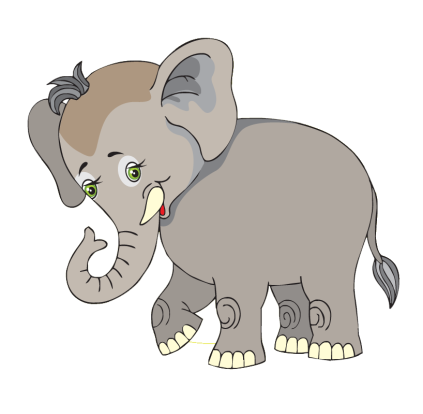 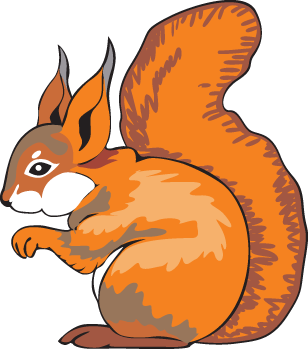 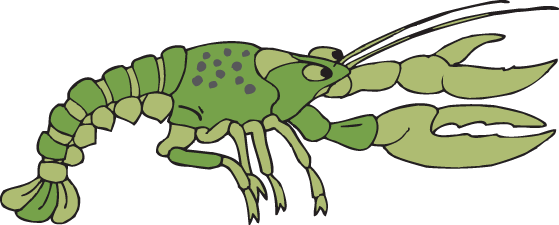 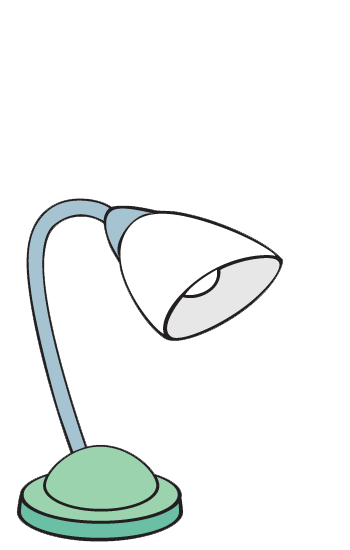 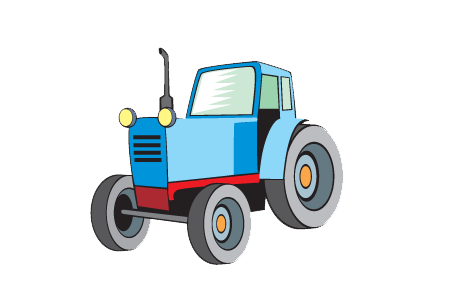 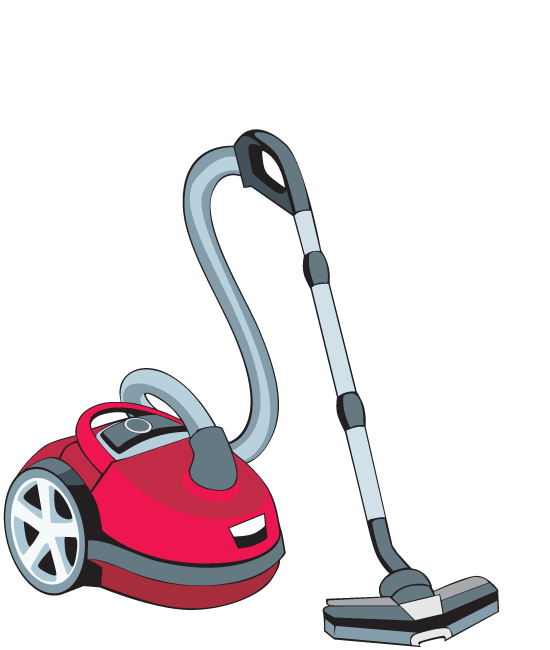 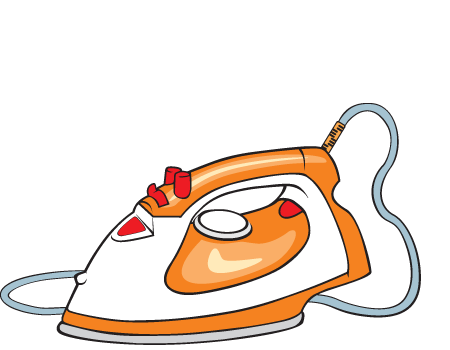 Визначте кількість складів у словах. Оберіть зайве.
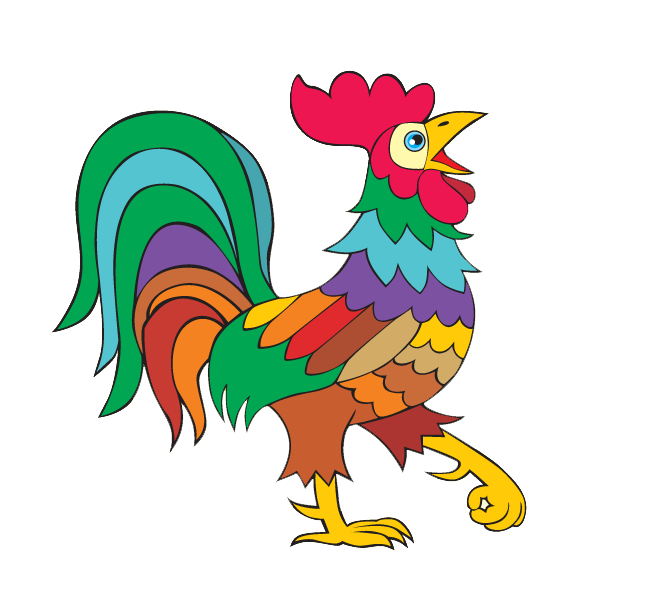 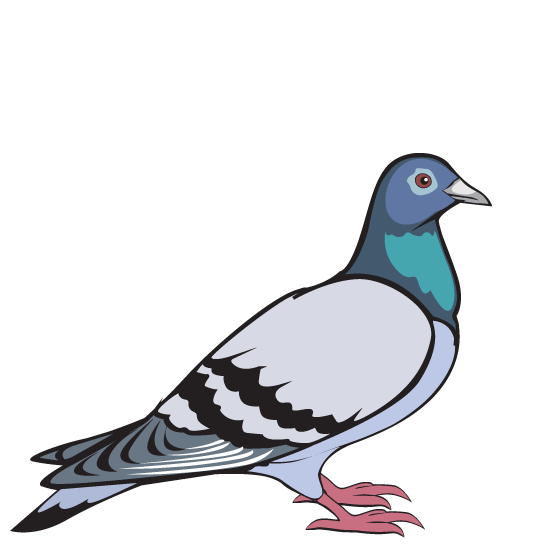 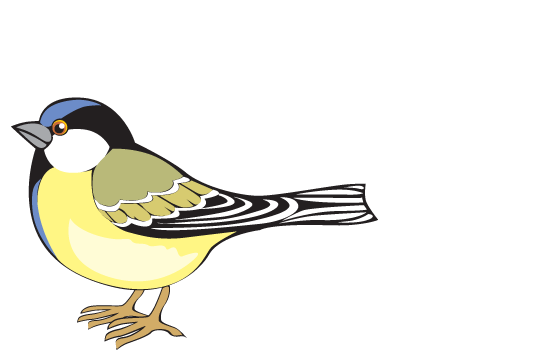 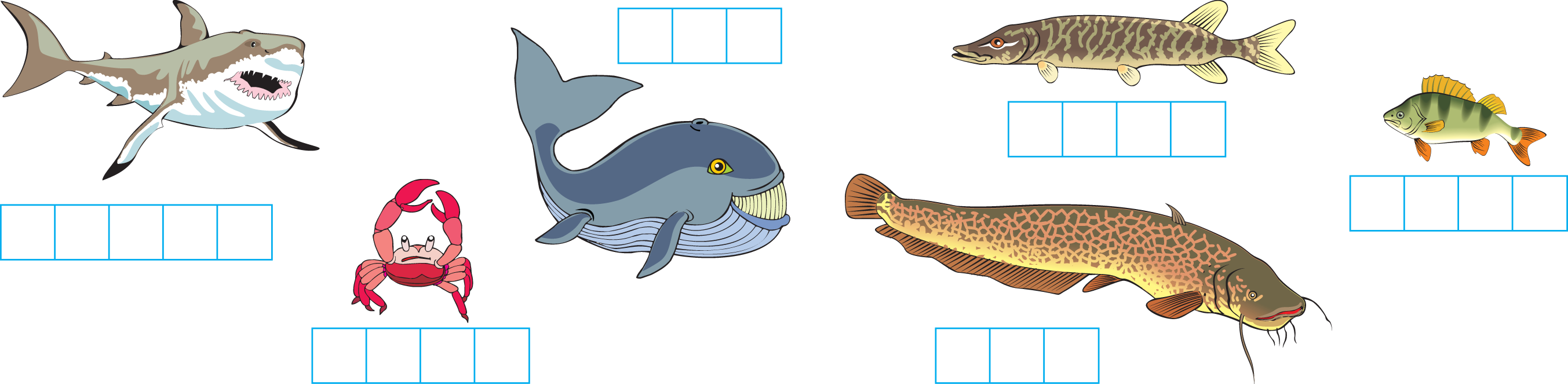 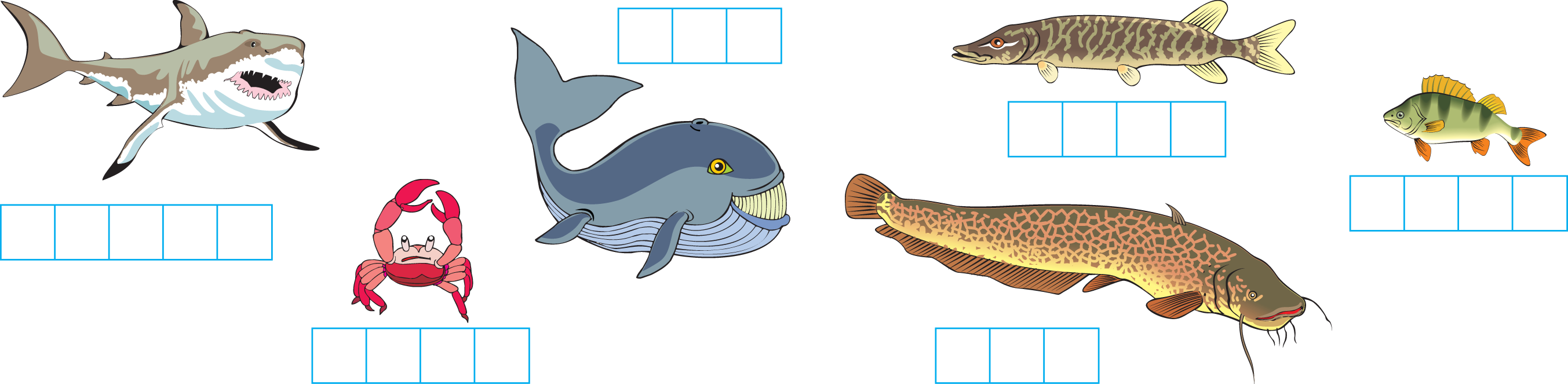 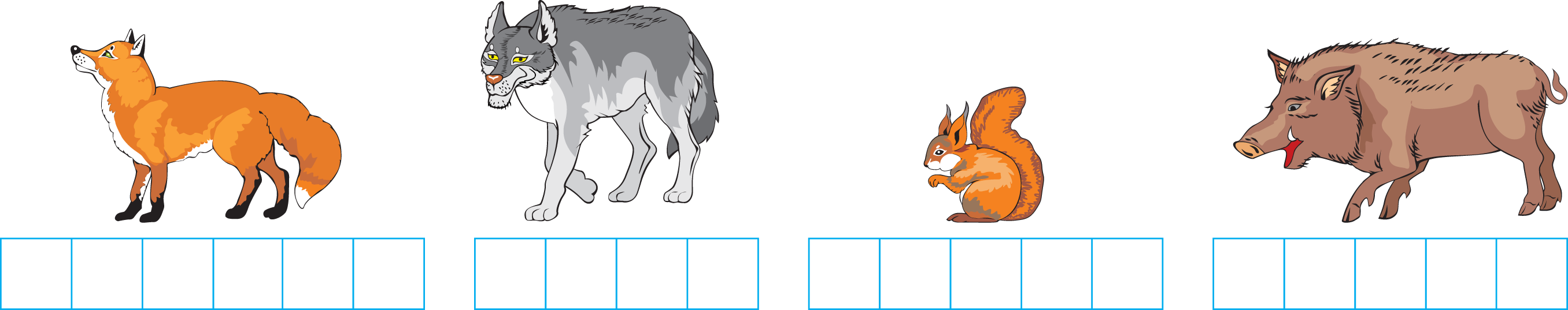 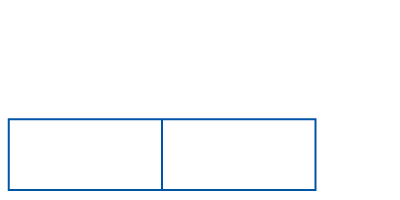 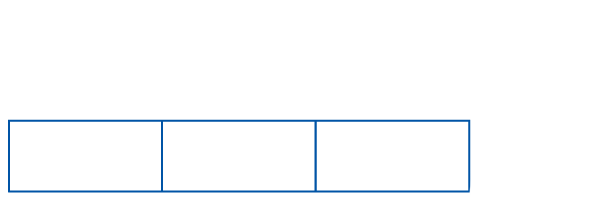 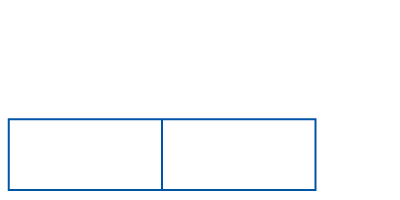 Зробіть звуковий аналіз слів. Поділіть слова на склади. Назвіть пташок, у назвах яких наголошеним є другий склад.
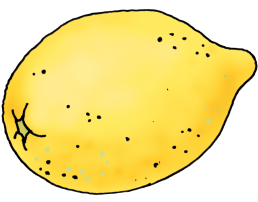 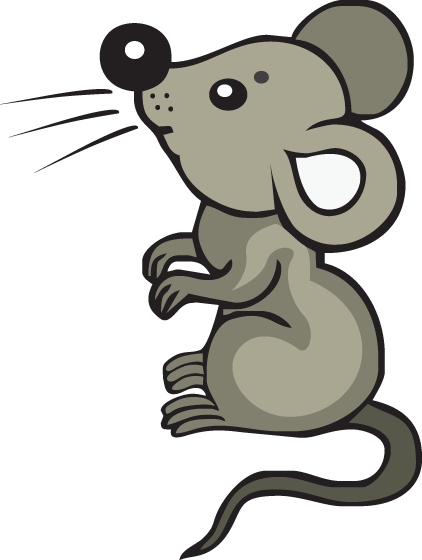 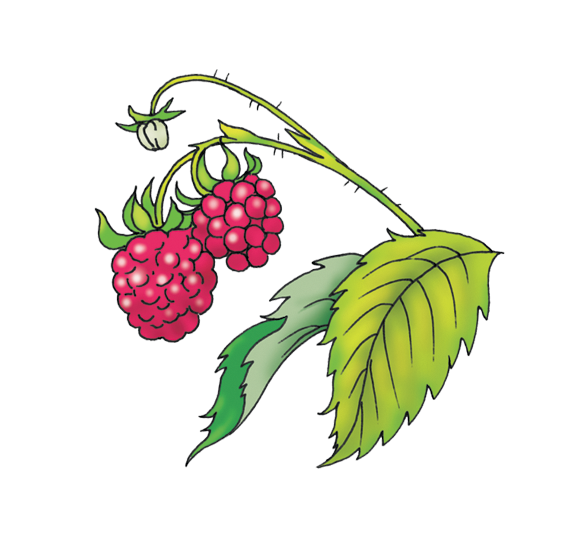 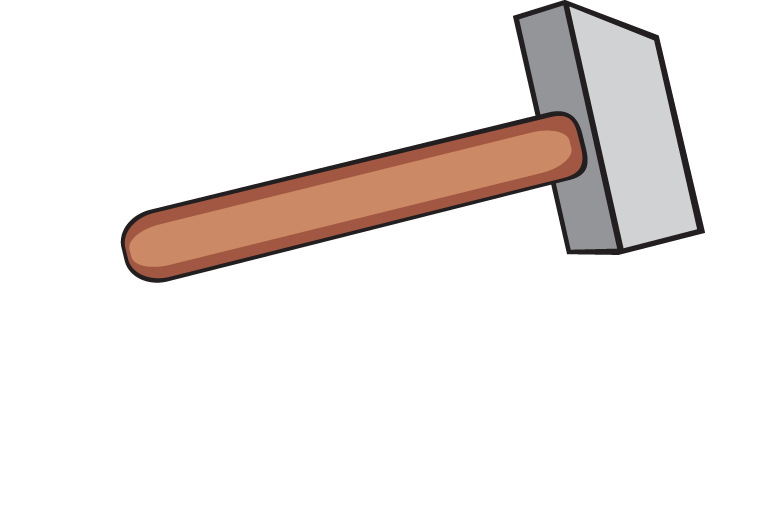 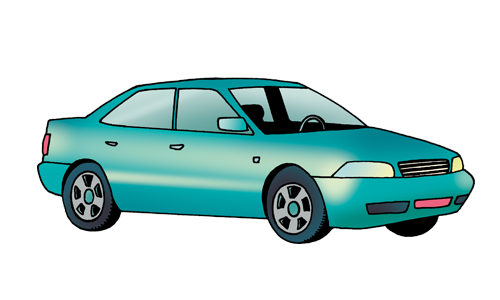 Оберіть предмети, у назвах яких є склад МА.